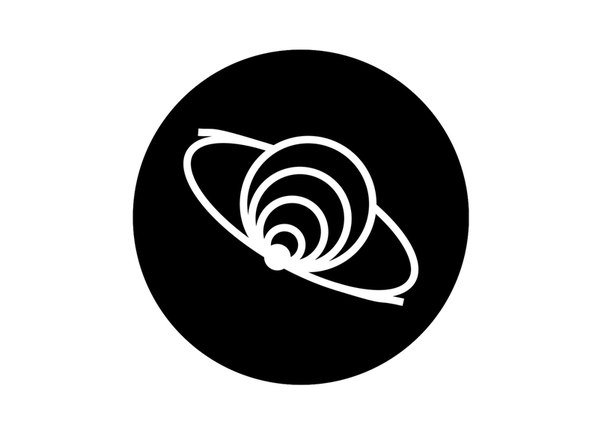 Национальный исследовательский ядерный университет
«МИФИ»
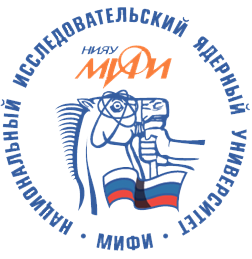 Кафедра физики элементарных частиц №40
Научная исследовательская работа студента на тему:
Исследование рождения легких векторных мезонов в ультраперифирических столкновениях тяжелых ионов
Научный руководитель:                                                          Работа  
Тимошенко С.Л.                                        студента 4-ого курса
 Захарова Арсения
Михайловича
ИЯФиТ
г. Москва  2021
Что такое STARlight?
STARlight - это Монте-Карло генератор, моделирующий двухфотонное и фотон-померонное взаимодействие между релятивистскими ядрами и протонами. 
Данная программа была написана специально для образования частиц в ультрапериферических взаимодействиях при энергиях RHIC для эксперимента STAR. Программный пакет  учитывает возможность перехода ядра из основного состояния в возбужденное при обмене дополнительным фотоном. В программе также разыгрывается распад частиц по двухчастичному каналу, с учетом мод распада данной частицы.
2
Поставленные задачи
Выполнено:
Задача 1:Ознакомление с программным пакетом. Симуляция 10.000 распадов                                с построением характерных гистограмм;

Задача 2:Введение нового канала распада                               , построение распределений;

Текущий этап:
 Полное моделирования двухэтапного распада 
С помощью ATLAS софта; Последующий анализ данных.
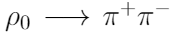 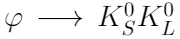 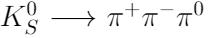 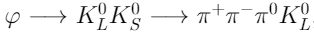 3
Полное моделирование
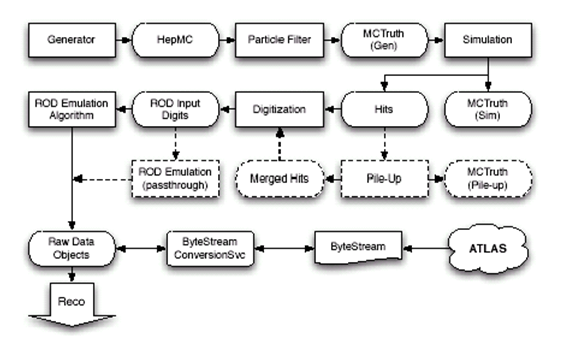 Упрощенная схема полного моделирования 
Основные блоки: генерация физического сигнала,  процесс моделирования, оцифровка, реконструкция, создание AOD файла и анализ полученных данных. Хиты полученные  в результате моделирования могут быть непосредственно обработаны алгоритмом преобразования в цифровую форму и преобразованы в формат  «Объекты Сырых Данных» (RDOs). Модификация кода -> standalone
Генерация – MC, standalone выходной файл – ASCII. Для симуляции, оцифровки и реконструкции необходим EVNT.pool.root (HepEVNT).
Методы решения: 	1. Написание/поиск конфига перевода;
	             	2. Git -> копия Athena -> Подключение локальных библиотек -> Генерация (Atlassian Tutorial)
4
Что такое Git?
Git —современная система управления версиями. Это развитый проект с активной поддержкой и открытым исходным кодом. Git применяется для управления версиями в рамках колоссального количества проектов по разработке ПО, как коммерческих, так и с открытым исходным кодом. Система используется множеством профессиональных разработчиков программного обеспечения.
Workflow Overview – возможность скопировать Athena/Generators/Starlight_i -> подключение локальных библиотек -> генерация 334 канала на внутреннем StarLight -> выходной файл EVNT.pool.root
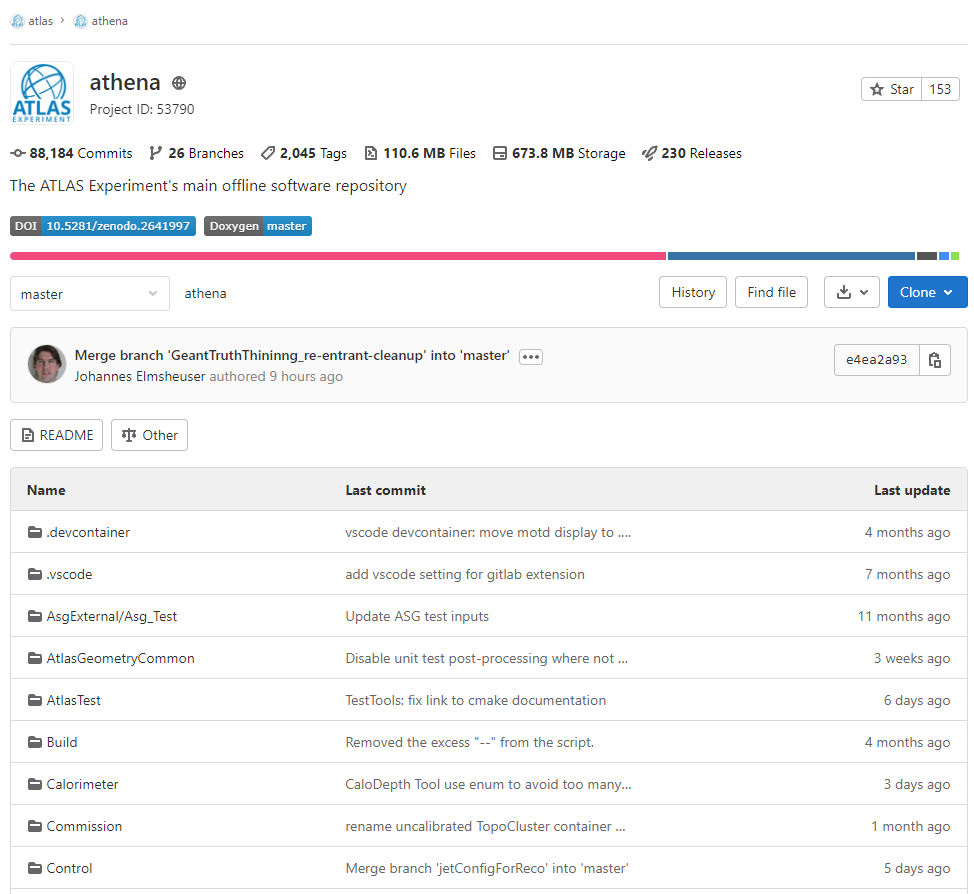 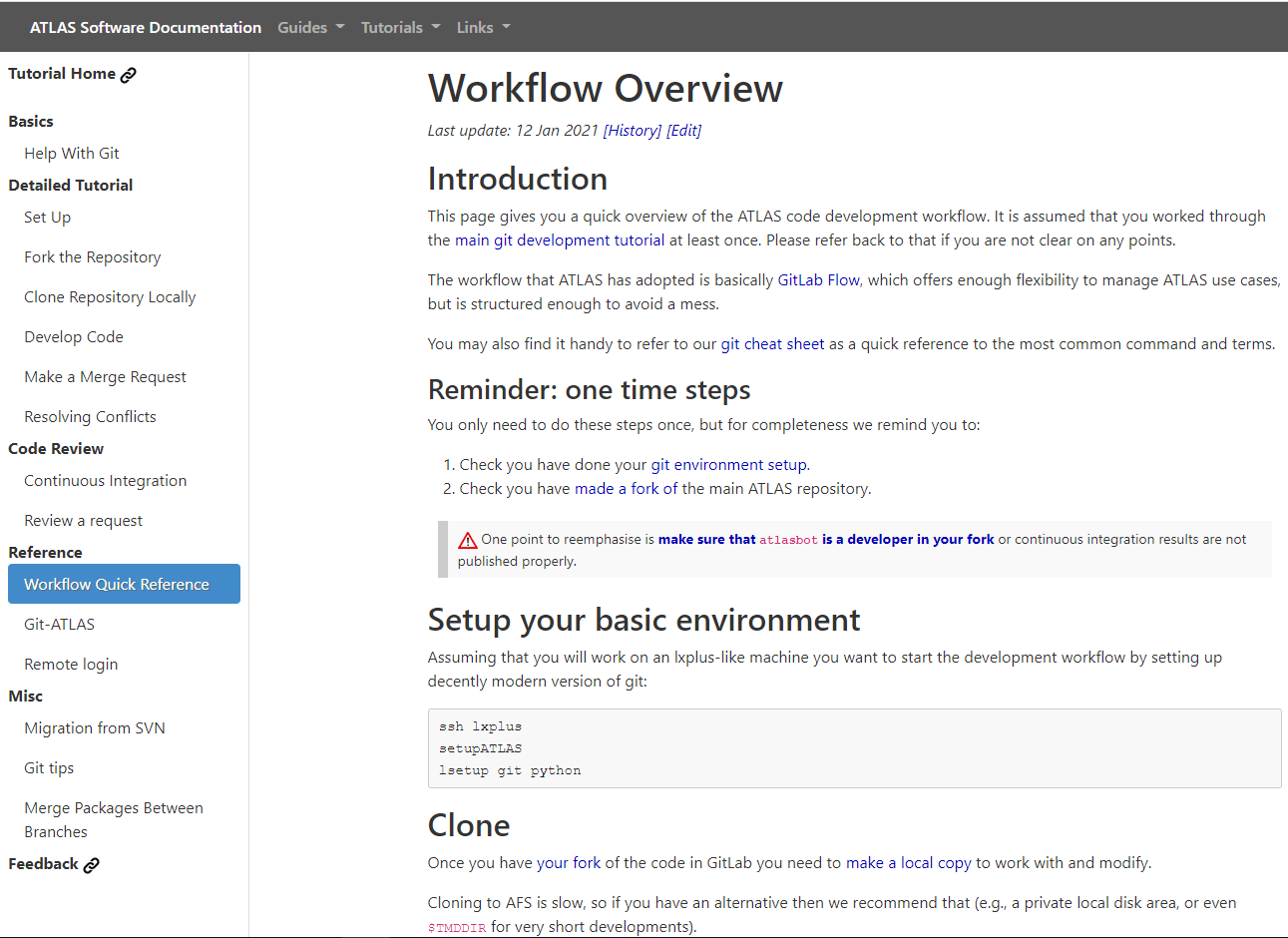 5
Проблемы с симуляцией
Ошибка, связанная с написанием канала
Написан на основе существующих -> распад на частицу и античастицу -> pdgIdCode = ± 130 – ошибка на первой же стадии, -130 не существует

	      До							 	     После 	





				     Добавлен метод Rndom()
				     xtest < 0.5 -> ipId track1 = 130
					          ipId track2 = 310
				     else -> ipId track1 = 310
				                  IpId track2 = 130
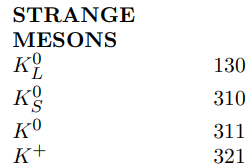 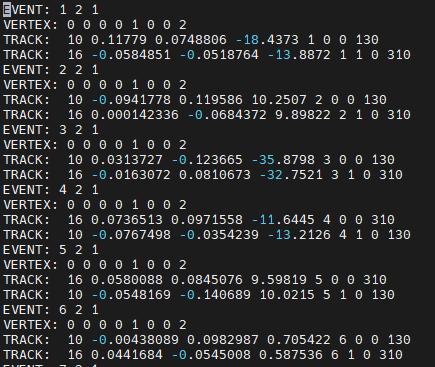 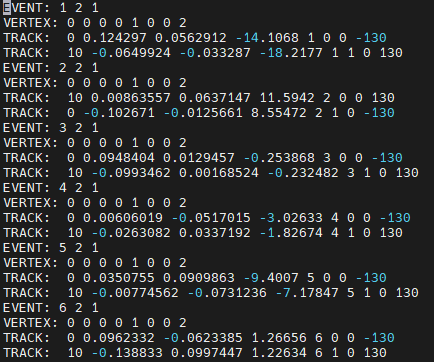 6
Проблемы реконструкции
Время обработки команды на lxplus ограничено -> реконструкция занимает большое количество времени -> ограничение по количеству событий на данном этапе (возможно около 0<nEvents (= 100)<1000) -> малая статистика. Данные сырые, возможно в будущем использования GRID. 
Некоторые текущие распределения

							   Около 50 событий без треков
							30 событий с 1 треком и 14 с 2 треками
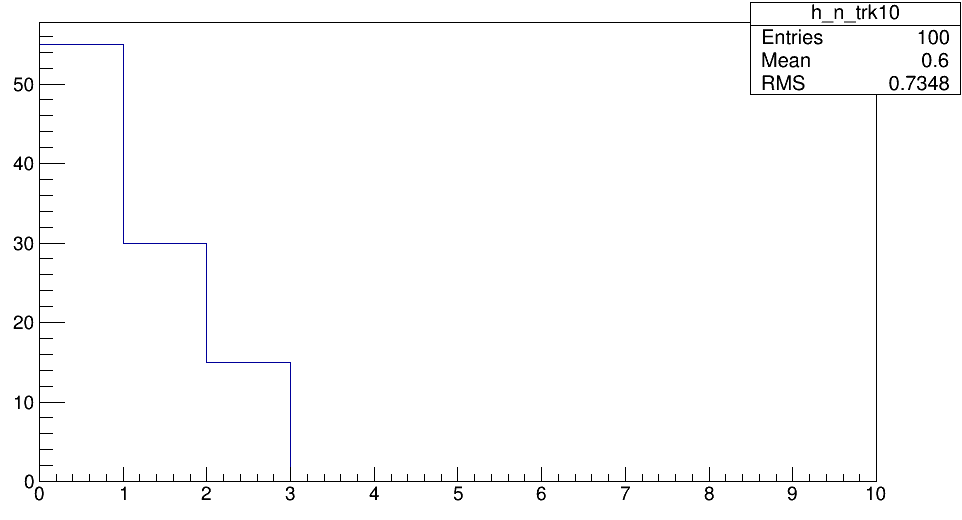 7
Некоторые текущие распределения
Распределение по инвариантной массе		                По поперечному импульсу






Распределение по инв. массе (пик в ≈ 1 GeV)                                   Пики достаточно небольшие -> 							объясняется тем, что при ультраперифирических 						взаимодействиях поперечный испульс 		-> 2*0.497614 ≈ 1 GeV			образованной частицы очень мал
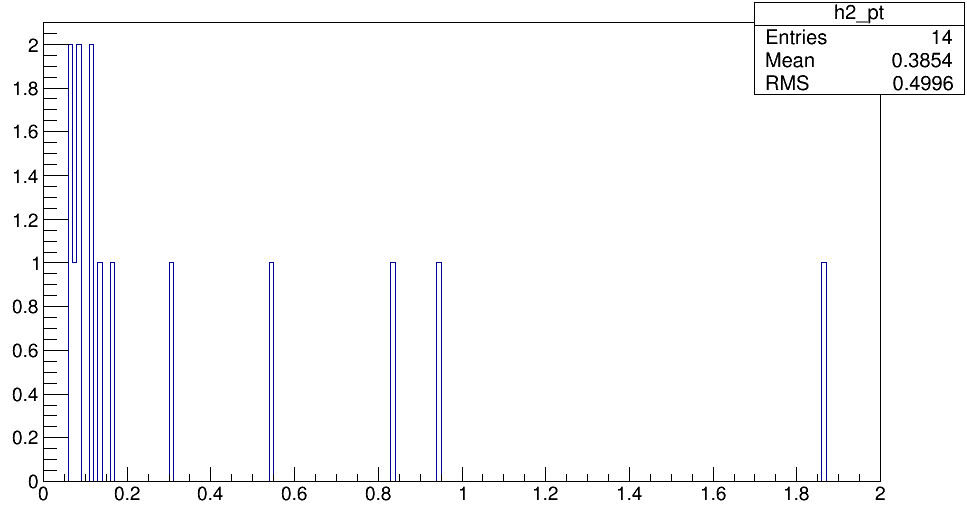 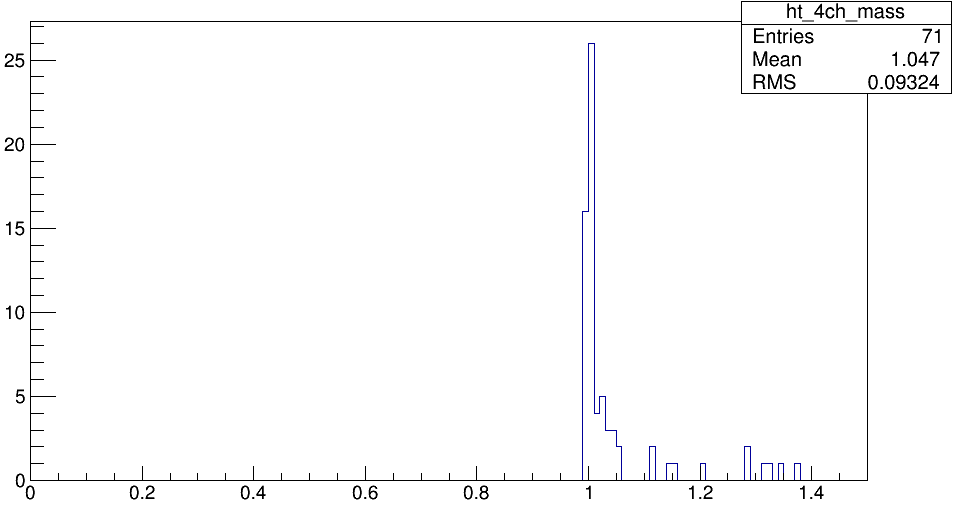 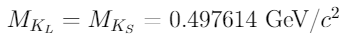 8
Заключение
Сейчас:
Теоретические сведения о программном пакете STARLight уже были освещены;
Включен новый канал распада;
Процесс полного моделирования практически освоен, решена проблема формата выходного файла и ошибки кода;
В будущем:
Увеличение статистики, попытки загрузить в GRID;
Сравнение полученных данных с моделью, построенной с помощью ParticleGun;
Сравнение итоговых данных с полученными в ходе экспериментов ATLAS
9
Команды
setupATLAS
1. Генерация: Asetup 21.6.20,AthGeneration
Gen_tf.py --ecmEnergy=5020 --jobConfig=421120 --maxEvents=10 --outputEVNTFile = test_starlight_.EVNT.pool.root
2. Симуляция: asetup Athena,21.0.93,here	
Sim_tf.py  --inputEvgenFile 'EVNT.pool.root' --outputHITSFile 'HITS.pool.root'  --AMIConfig s3469
3. Оцифровка, Реконструкция: asetup Athena,21.0.97,here
Reco_tf.py  --inputHITSFile 'HITS.pool.root' --outputAODFile=AOD.pool.root --outputESDFile=ESD.pool.root --AMIConfig r11509
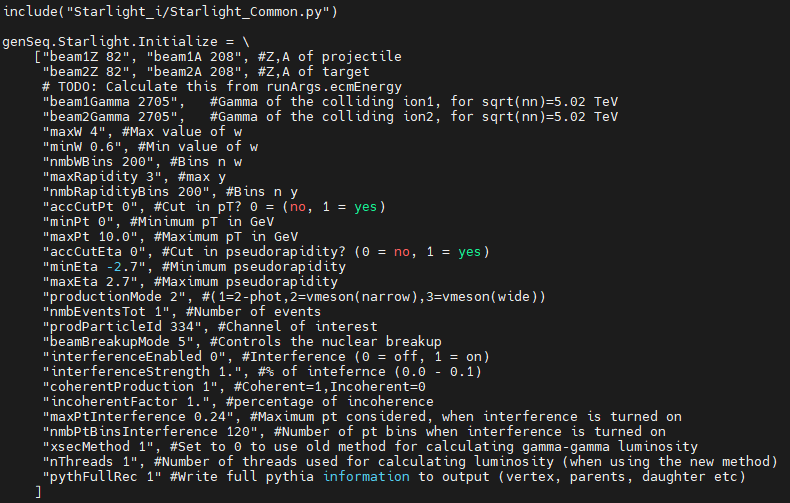 10